Математика
НЕЈЕДНАЧИНЕ У ВЕЗИ СА МНОЖЕЊЕМ И ДИЈЕЉЕЊЕМ
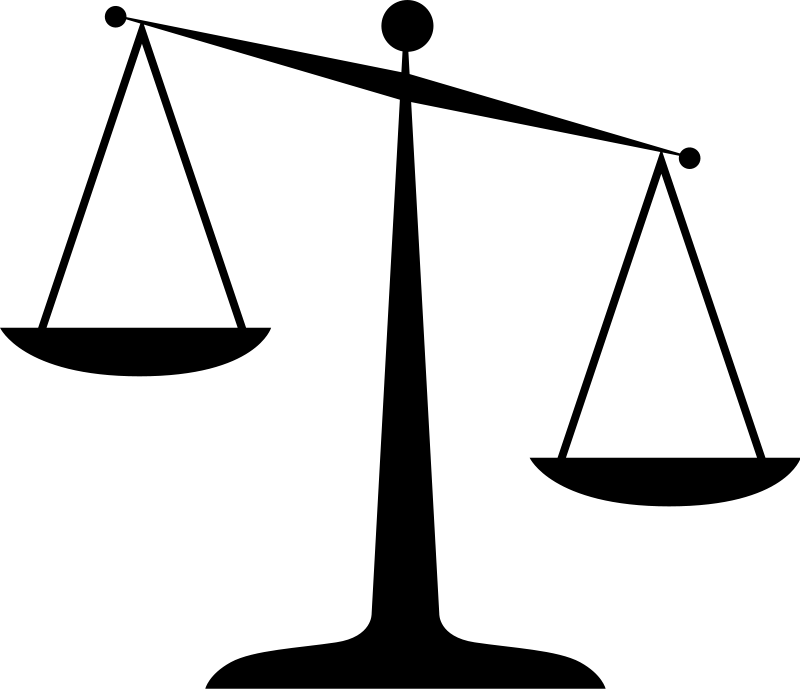 x
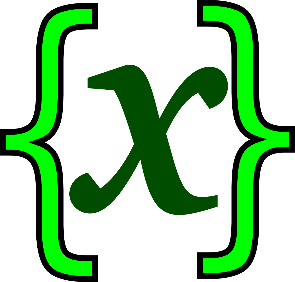 Да поновимо:
х ∙ 4 < 20
НЕЈЕДНАЧИНА
У неједначини умјесто знака = користе се знаци <, >, ≤ и ≥.
Шта је рјешење ове неједначине?
х ϵ {0 ,1, 2, 3, 4}
СКУП РЈЕШЕЊА НЕЈЕДНАЧИНЕ
Знак ϵ читамо: „је елемент“ или „припада“.
Скуп рјешења неједначине налазе се унутар скупа { }.
Одређивање скупа рјешења неједначине називамо РЈЕШАВАЊЕ неједначине.
а) Неједначине облика а ∙ x ≤ b, a ∙ x < b, a ∙ x ≥ b
Одреди скуп природних бројева који су рјешења неједначине.
Да поновимо:
Скуп N – скуп природних бројева: 
1, 2, 3, 4, ...
Скуп N0 – скуп природних бројева који укључује и нулу: 0, 1, 2, 3, 4, ...
Неједначину можемо ријешити одређивањем непознатог чиниоца, као и код једначина, с тим што умјесто знака једнакости задржавамо постојећи знак неједнакости:
а ∙ x < b         
x < b : a
a ∙ x > b
x > b : a
х ∙ 7 ≤ 56
Провјеру вршимо тако што уврстимо добијена рјешења у неједначину коју рјешавамо.
1 ∙ 7 = 7 ≤ 56, 
2 ∙ 7 = 14 ≤ 56 ... 8 ∙ 7 = 56 ≤ 56
х ≤ 56 : 7
х ≤ 8
х ϵ {1, 2, 3, 4, 5, 6, 7, 8}
Одреди скуп природних бројева који су рјешења неједначине.
x ∙ 9 ≥ 72
Скуп рјешења ове неједначине је бесконачан. Три тачке на крају замјењују све природне бројеве који нису записани.
x ≥ 72 : 9
x ≥ 8
х ϵ {8, 9, 10, 11, ...}
Провјера: 8 ∙ 9 = 72 ≥ 72, 9 ∙ 9 = 81 ≥ 72...
б) Неједначине облика x : a < b, x : a ≤ b и a : x ≥ b
Нина је замислила један број. Ако га подијели са 3 добиће број мањи од 12. Коjeм подскупу природних бројева припада замишљени број?
x : 3 < 12
x je дјељив са 3
x < 12 ∙ 3
x < 36
x = {3, 6, 9, 12, 15, 18, 21, 24, 27, 30, 33}
Провјера: {3 : 3 = 1 < 12 ... 33 : 3 = 11 < 12}
Неједначине у којима је непознат дјелилац можемо да ријешимо и на овај начин:
48 : x ≤ 12
Уочавамо да знак неједнакости мијења смјер.
x ≥ 48 : 12
x ≥ 4
48 je дјељиво са x
х ϵ {4, 6, 8, 12, 16, 24, 48}
Провјера. {48 : 4 = 12 ≤ 12 ... 48 : 48 = 1 ≤ 12}
Задаци за самосталан рад:
1. Одреди скуп природних бројева који су рјешења неједначине, а затим провјери:

а) 7 ∙ x > 21     б) x ∙ 8 ≥ 32      в) x : 2 ≥ 15    г) 18 : y ≤ 1
2. Одреди све бројеве из скупа {3, 4, 5, ..., 20} који су рјешења неједначине x ∙ 9 ≥ 72, а затим провјери!